Diabetes Mellitus
Fitria Dewi Puspita Anggraini
Fakultas Kesehatan
Universitas Dian Nuswantoro
2020
Fitriadewi@dsn.dinus.ac.id
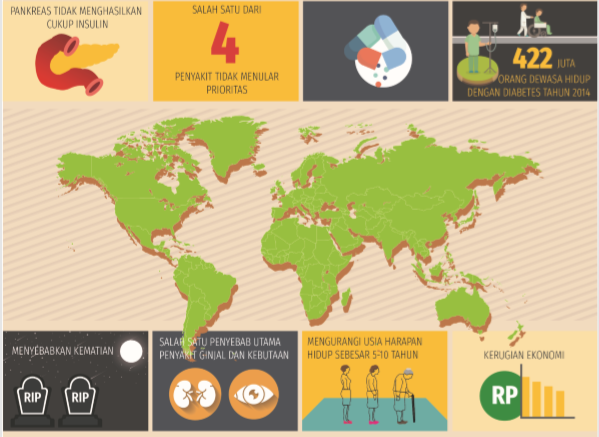 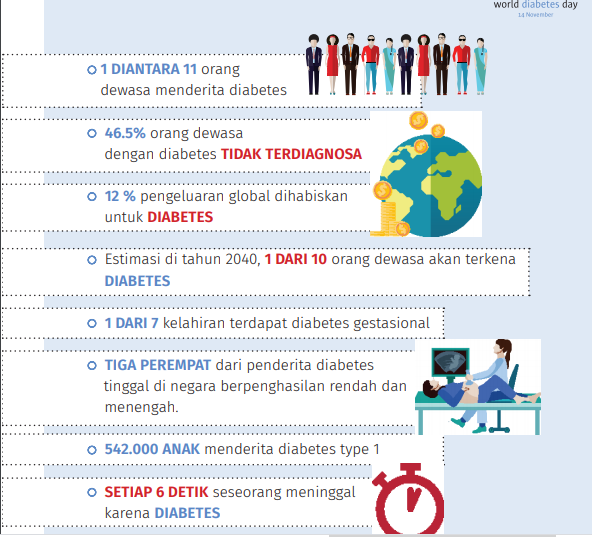 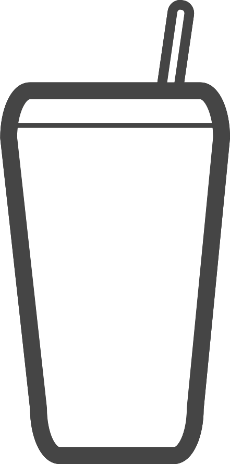 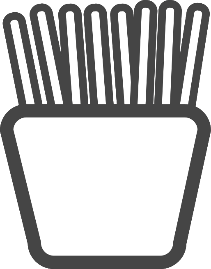 Definisi
Sebaran Kasus
Faktor Resiko
Patofisiologi
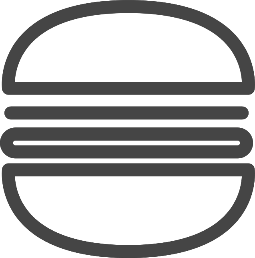 01
02
03
04
Topik Bahasan
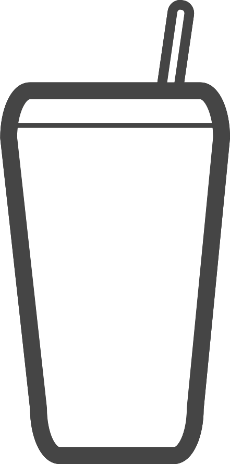 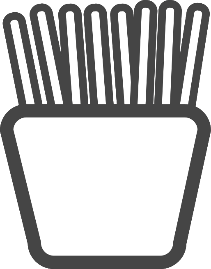 Gejala Klinis
Diagnosis Klinis
Pengobatan
Pencegahan
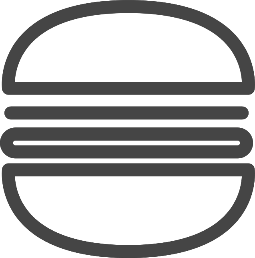 05
06
07
07
Topik Bahasan
Section Break
Definisi
gangguan metabolik terjadi secara kronis atau menahun 
karena tubuh tidak mempunyai hormon insulin yang cukup akibat gangguan pada sekresi insulin, hormon insulin yang tidak bekerja sebagaimana mestinya atau 
keduanya
ditandai dengan munculnya gejala khas yaitu poliphagia, polidipsia 
dan poliuria serta sebagian mengalami kehilangan berat badan
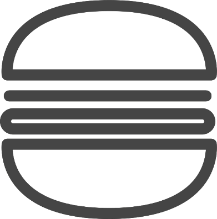 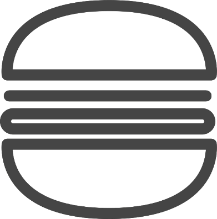 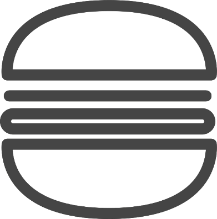 Diabetes Melitus (DM) merupakan salah satu penyakit tidak menular yang 
dikenal dengan nama penyakit kencing manis
DM yang tidak 
terkontrol dapat menyebabkan beberapa komplikasi seperti kerusakan mata, ginjal 
pembuluh darah, saraf dan jantung
Ciri penyakit DM adalah ditemukannya konsentrasi 
glukosa yang tinggi di dalam darah (hiperglikemia)
KLASIFIKASI
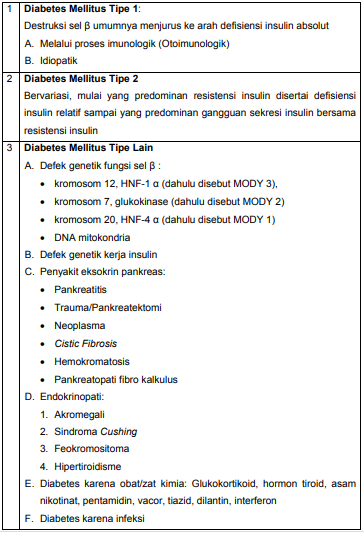 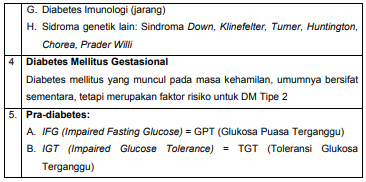 Perbedaan DM Tipe-1 dan Tipe-2
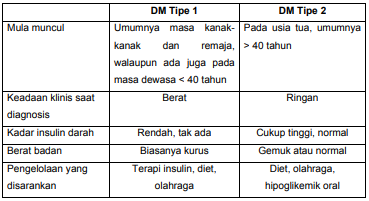 Epidemiologi
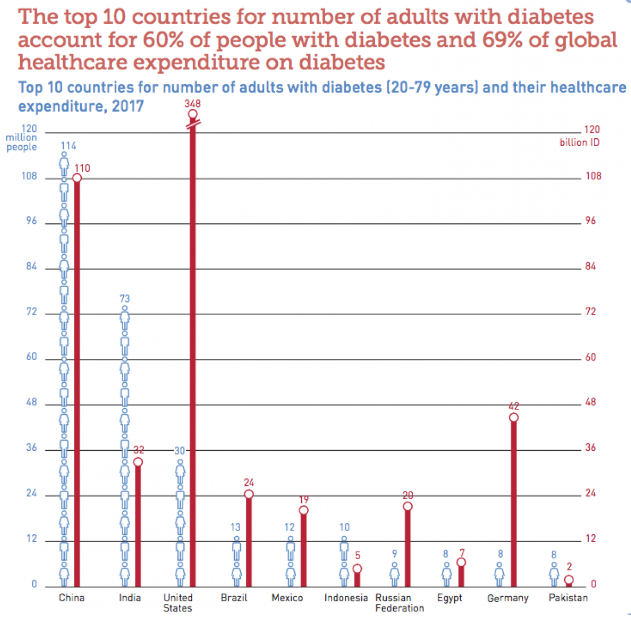 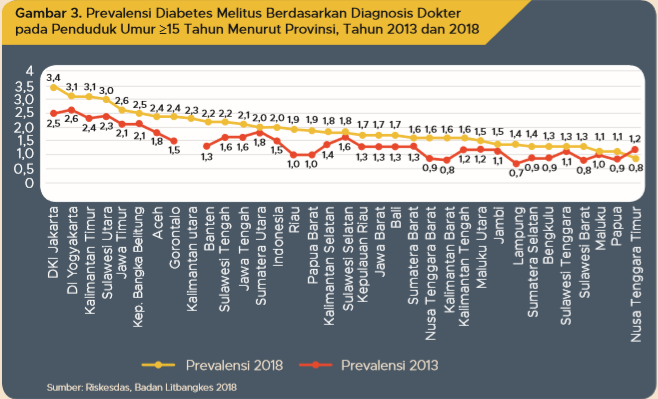 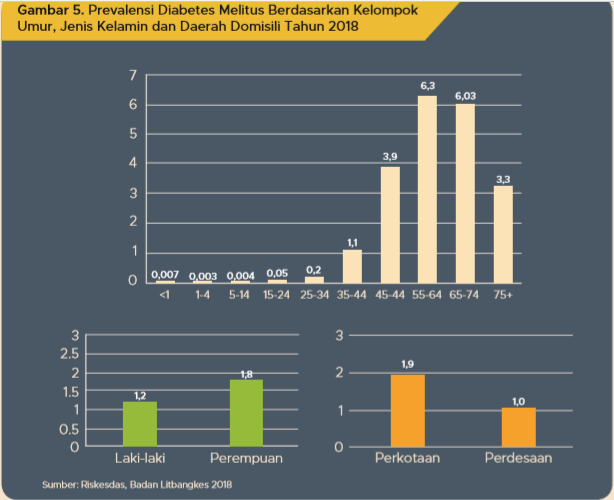 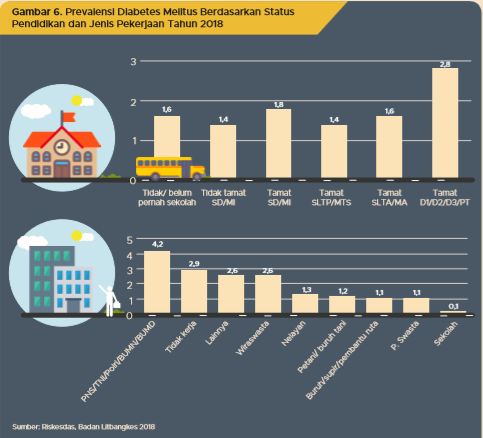 FAKTOR RESIKO
Patofisiologi
Gangguan metabolisme terjadi karena 3 hal yaitu
pertama, kerusakan pada sel-sel beta pankreas karena pengaruh dari luar seperti zat kimia, virus dan bakteri
Penyakit dengan gangguan
metabolisme karbohidrat, protein dan lemak karena insulin tidak dapat bekerja 
secara optimal, jumlah insulin yang tidak memenuhi kebutuhan atau keduanya
Step 4
Step 3
Step 2
Ketiga, karena kerusakan reseptor insulin di jaringan 
perifer
Step 1
Kedua, penurunan reseptor glukosa pada 
kelenjar pankreas
Patofisiologi
Insulin yang disekresi oleh sel beta pankreas berfungsi untuk mengatur 
kadar glukosa darah dalam tubuh
Kadar glukosa darah yang tinggi akan menstimulasi sel beta pankreas untuk mengsekresi insulin
Penyebab dari 
kerusakan sel beta pankreas sangat banyak seperti contoh penyakit autoimun dan 
idiopatik
Sel beta  pankreas yang tidak berfungsi secara optimal sehingga berakibat pada kurangnya sekresi insulin menjadi penyebab kadar glukosa darah tinggi
Patofisiologi
Sensitivitas insulin untuk menurunkan glukosa darah dengan menstimulasi  pemakaian glukosa di jaringan otot dan lemak serta menekan produksi glukosa oleh hati menurun
Gangguan respons metabolik terhadap kerja insulin disebut dengan 
resistensi insulin
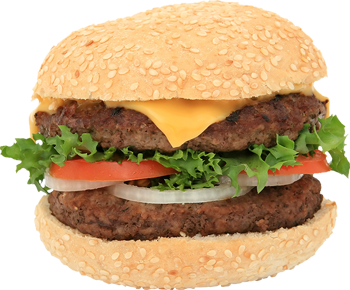 Keadaan ini dapat disebabkan oleh gangguan reseptor sehingga dibutuhkan insulin yang lebih banyak dari 
biasanya untuk mempertahankan kadar glukosa darah agar tetap normal
Penurunan sensitivitas tersebut juga menyebabkan resistensi insulin sehingga kadar glukosa dalam darah tinggi
Patofisiologi
(1)
Kadar glukosa darah yang tinggi selanjutnya berakibat pada proses filtrasi yang melebihi transpor maksimum
(2)
Keadaan ini mengakibatkan glukosa dalam darah masuk ke dalam urin (glukosuria) sehingga terjadi diuresis osmotik yang ditandai dengan pengeluaran urin yang berlebihan (poliuria)
(3)
Banyaknya cairan yang keluar menimbulkan sensasi rasa haus (polidipsia)
(4)
Glukosa yang hilang melalui urin dan resistensi insulin menyebabkan kurangnya glukosa yang akan diubah menjadi energi sehingga menimbulkan rasa lapar yang meningkat (polifagia) sebagai kompensasi terhadap kebutuhan energi
(5)
Penderita akan merasa mudah lelah dan mengantuk jika tidak ada kompensasi terhadap kebutuhan energi tersebut
Gejala Klinis
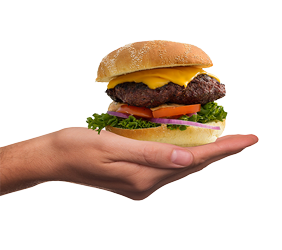 Gejala akut DM pada permulaan adalah banyak makan (poliphagia), banyak minum (polidipsia) dan banyak kencing (poliuria). 

Gejala kronik DM adalah kulit terasa panas, kebas, seperti tertusuk-tusuk jarum, rasa tebal pada kulit, kram, kelelahan, mudah mengantuk, penglihatan memburuk (buram), gigi mudah goyah dan mudah lepas, keguguran pada ibu hamil dan ibu melahirkan dengan berat bayi yang lebih dari 4 kilogram
Penyakit DM dapat menimbulkan berbagai gejala pada penderita. Gejala-gejala yang muncul pada penderita DM sangat bervariasi antara satu  penderita dengan penderita lainnya. Bahkan, ada penderita DM yang tidak menunjukkan gejala khas penyakit DM. Gejala-gejala DM tersebut akhirnya dikategorikan menjadi gejala akut dan gejala kronis
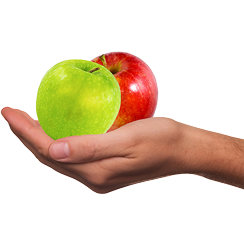 Diagnosis
01
Diagnosis dini penyakit DM sangat menentukan perkembangan penyakit DM pada penderita
Penderita DM yang tidak terdiagnosis dengan cepat mempunyai resiko lebih besar menderita komplikasi dan kesehatan yang memburuk
02
03
Diagnosis DM dapat ditegakkan berdasarkan pemeriksaan glukosa darah
04
Metode yang paling dianjurkan untuk mengetahui kadar glukosa darah adalah metode enzimatik dengan bahan plasma atau serum darah vena
Diagnosis
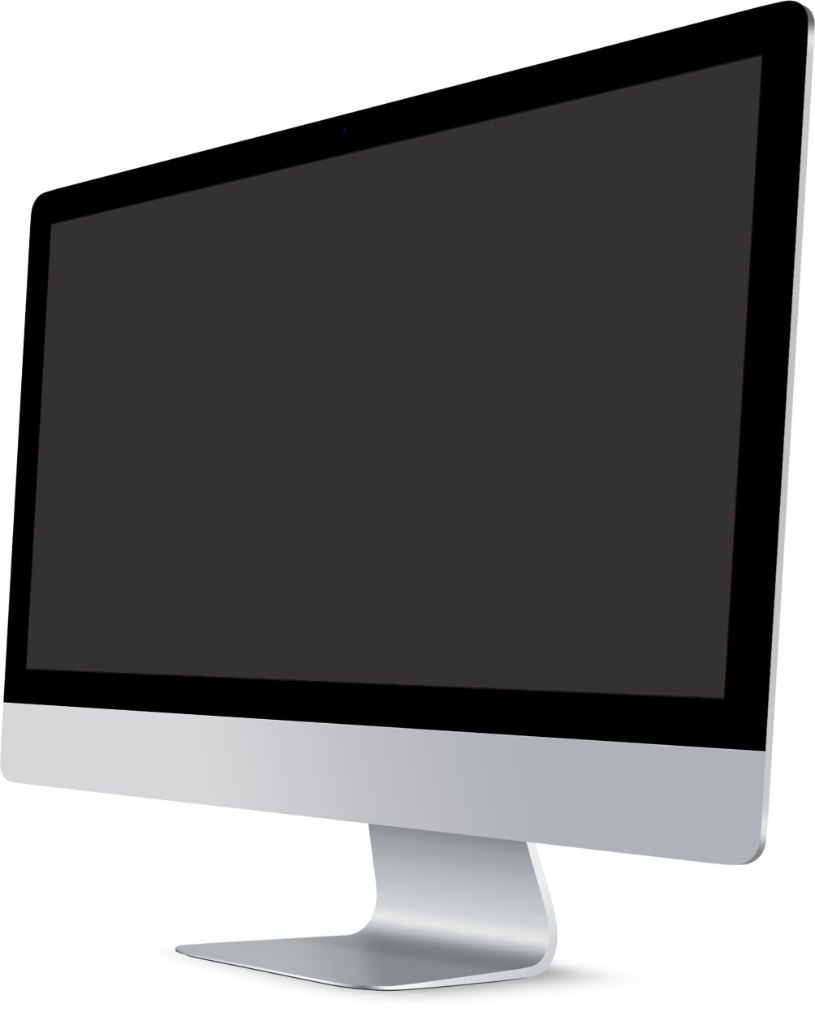 FAST
FOOD
DM tidak dapat didiagnosis berdasarkan glukosa dalam urin (glukosuria)
Keluhan dan gejala DM yang muncul pada seseorang dapat membantu dalam mendiagnosis DM
Seseorang dengan keluhan klasik DM (poliuria, polidipsia, poliphagia) dan keluhan lain seperti lemas, kesemutan, gatal, pandangan kabur dan disfungsi ereksi dapat dicurigai menderita DM
Diagnosis
Kadar glukosa darah yang tidak memenuhi kriteria normal dan tidak memenuhi kriteria diagnosis DM dikategorikan sebagai kategori prediabetes
Prediabetes tidak harus menghasilkan diabetes jika perubahan gaya hidup yang dijalani adalah gaya hidup sehat
Kriteria prediabetes menurut Perkeni (2015) adalah glukosa Darah Puasa Terganggu (GDPT), toleransi Glukosa Terganggu (TGT) dan hasil pemeriksaan  HbA1c yang menunjukkan angka 5,7 – 6,4 % berdasarkan standar NGSP
Pemeriksaan penyaring perlu dilakukan pada seseorang yang mungkin menderita DM tetapi tidak menunjukkan gejala dan keluhan
Perbedaan antara prediabetes dan diabetes adalah bagaimana tinggi kadar gula darah. Pradiabetes adalah ketika kadar gula darah (glukosa) lebih tinggi dari normal tetapi tidak cukup tinggi untuk didiagnosis sebagai diabetes
Pemeriksaan penyaring ini dilakukan pada kelompok dengan resiko menderita DM yang tinggi yaitu kelompok dengan Indeks Massa Tubuh (IMT) yang besar, kelompok dengan faktor risiko DM tinggi dan kelompok usia >45 tahun
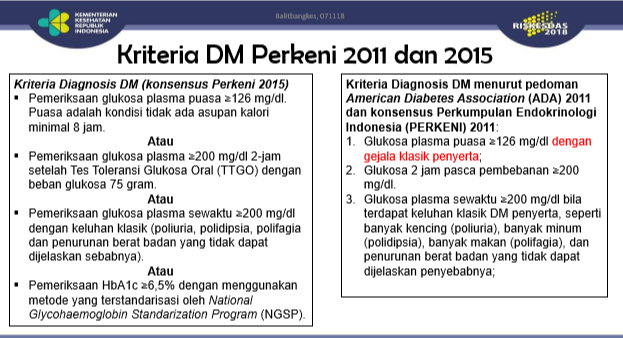 Komplikasi
DM yang terjadi begitu lama dapat menyebabkan penyumbatan pembuluh darah dan menimbulkan komplikasi kronik. Retinopati, neuropati, nefropati, penyakit arteri koroner, infeksi, katarak dan glaukoma adalah beberapa contoh komplikasi kronik dari DM
A
B
Komplikasi akut menunjukan perubahan relatif glukosa darah yang akut dan diabetik ketoasidosis
Pengobatan
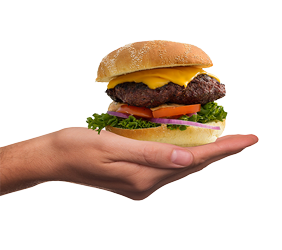 Terapi Medikamentosa
Terapi Non Medikamentosa
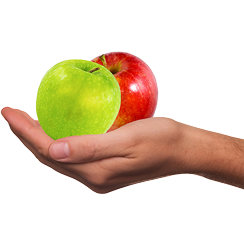 Terapi Medikamentosa
Terapi Obat Hipoglikemik Oral
Terapi Insulin
Terapi Kombinasi
Obat-obat hipoglikemik oral terutama ditujukan untuk membantu penanganan pasien DM Tipe II. Pemilihan obat hipoglikemik oral bergantung pada tingkat keparahan penyakit dan kondisi pasien, dapat dilakukan dengan menggunakan satu jenis obat atau kombinasi dari dua jenis obat.
Terapi insulin merupakan satu keharusan bagi penderita DM Tipe 1. Walaupun sebagian besar penderita DM Tipe 2 tidak memerlukan terapi insulin, namun hampir 30%ternyata memerlukan terapi insulin disamping terapi hipoglikemik oral.
Terapi kombinasi yang umum adalah antara golongan
sulfonilurea dengan biguanida. Sulfonilurea akan mengawali denganmerangsang sekresi pankreas yang memberikan kesempatan untuk senyawa biguanida bekerja efektif.
Pencegahan
Upaya preventif yang dapat dilakukan agar terhindar dari DM yakni dengan memperhatikan gaya hidup, pola makan, dan kebiasaan berolahraga sehingga seluruh fungsi tubuh dapat berjalan optimal. 
Selain itu, pantau juga gula darah secara rutin untuk deteksi awal dan upaya kuratif dini.
Rajin berolahraga
Idealkan porsi makanan
Kurangi makanan/minuman manis
Kurangi makanan berlemak
Mengetahui penyebab diabetes
Pencegahan
Biasakan sarapan pagi setiap hari
Idealkan berat badan
Istirahat yang cukup dan teratur
Hindari stress berlebihan
Utamakan konsumsi sayur
Thank you